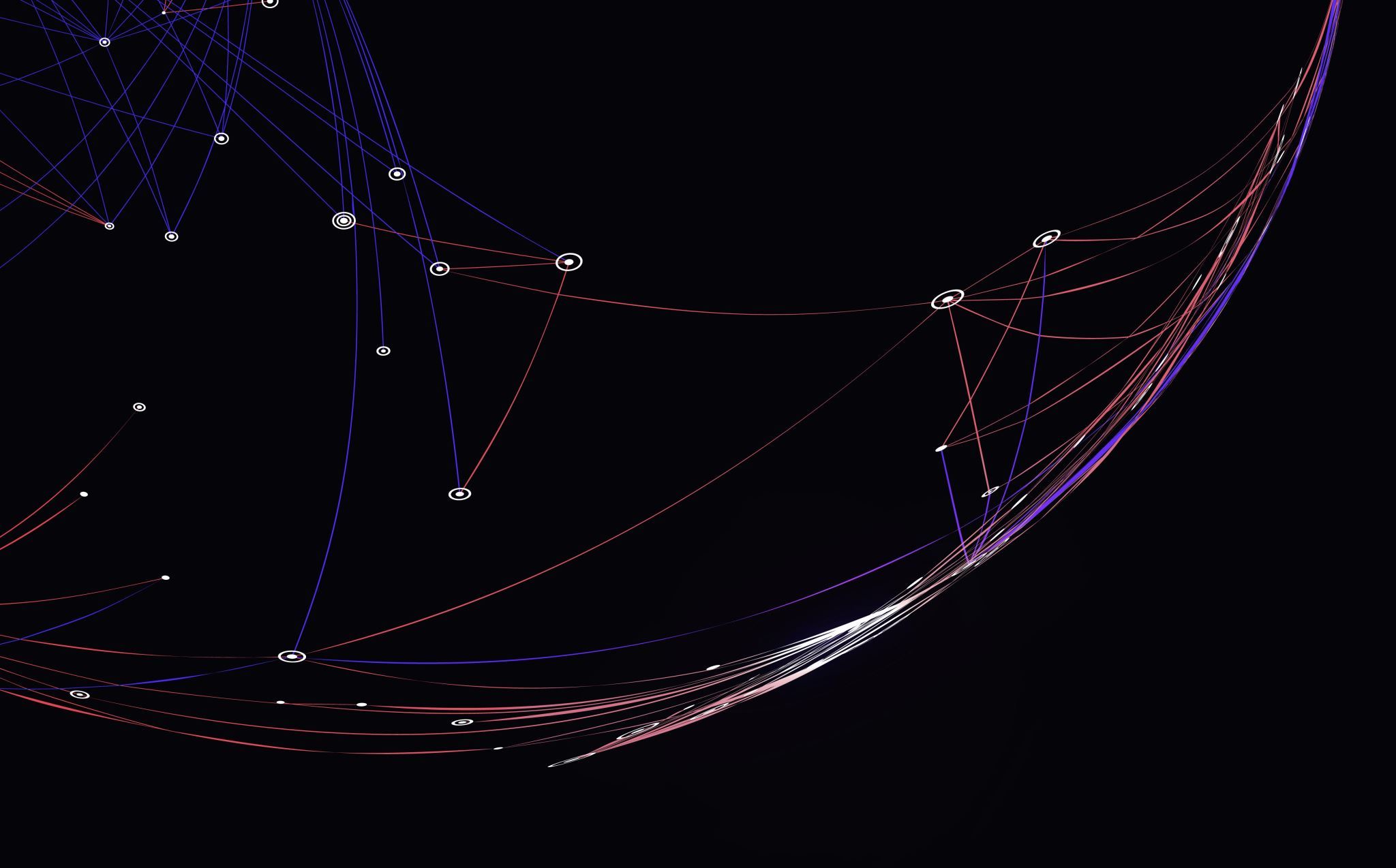 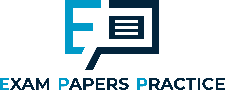 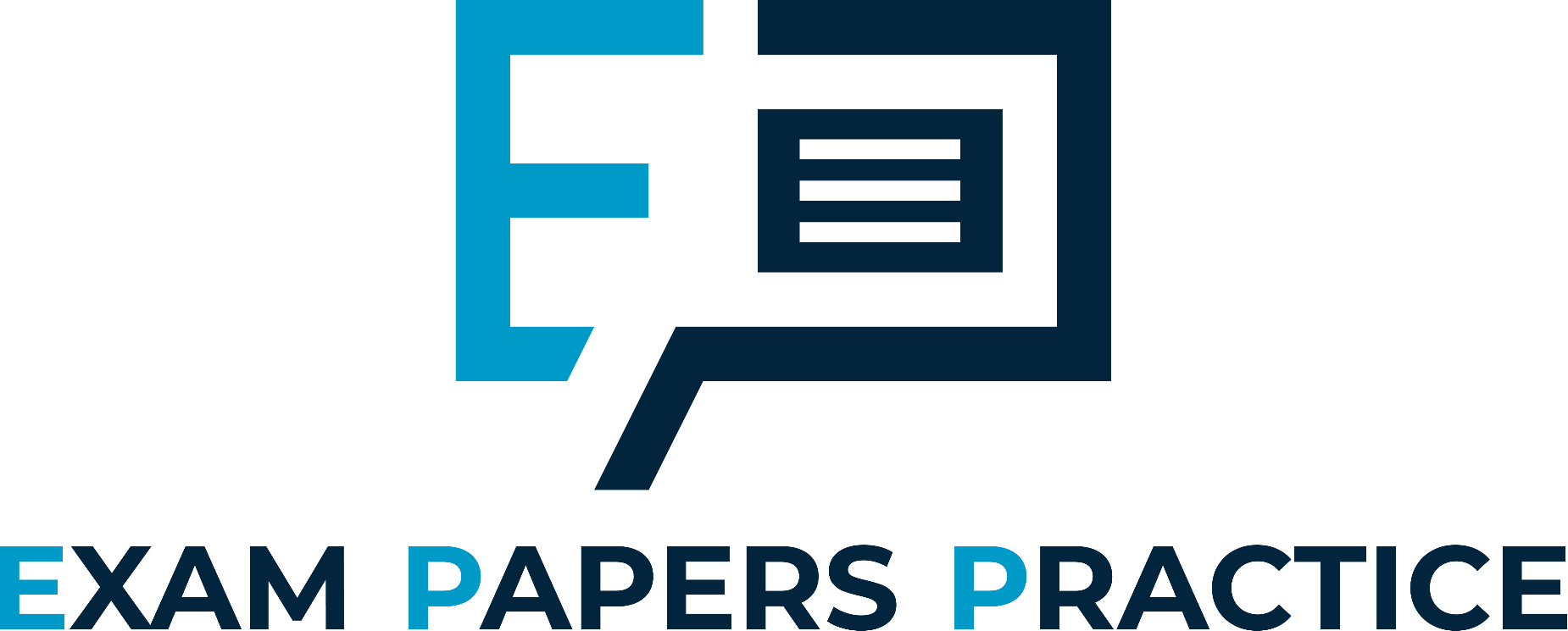 3.6.4 Re-distribution of income and wealth
For more help, please visit www.exampaperspractice.co.uk
© 2025 Exams Papers Practice. All Rights Reserved
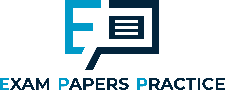 Recall
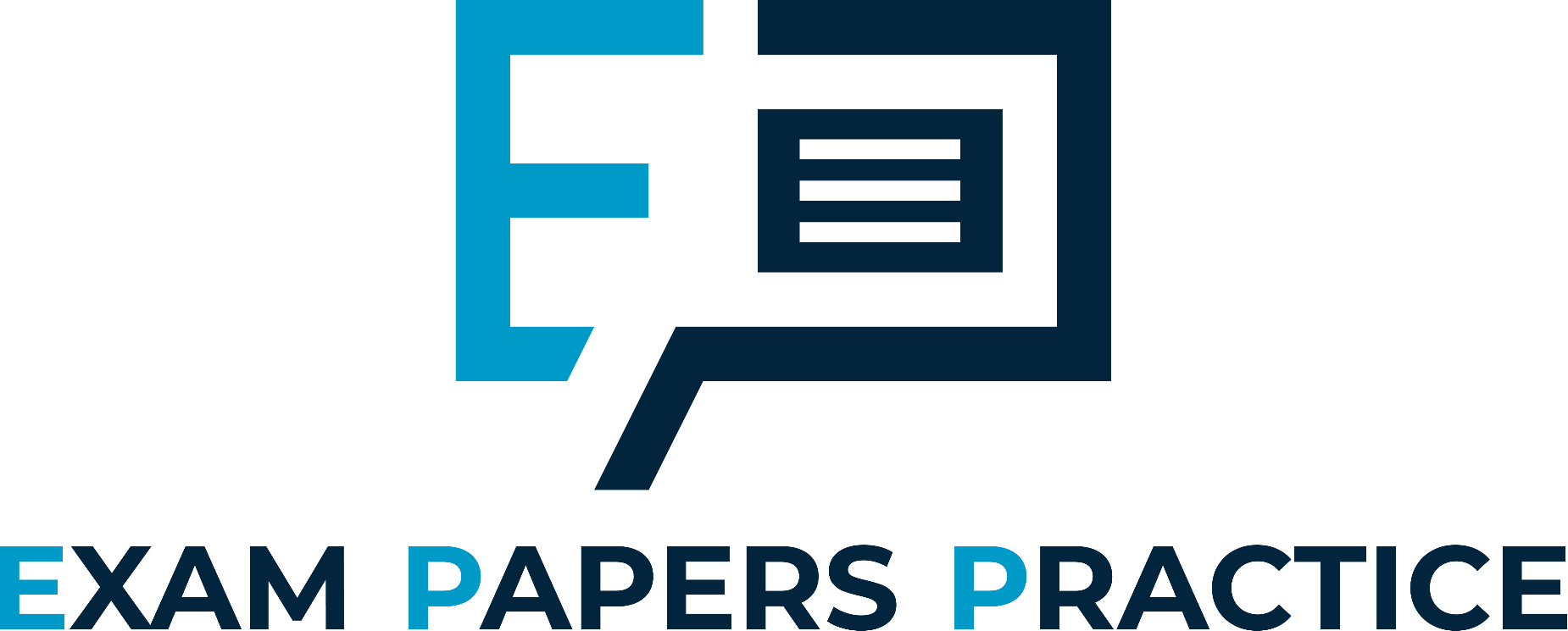 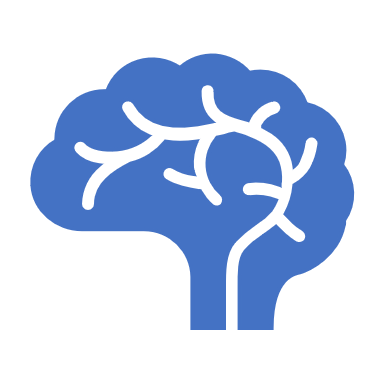 Explain the connections between low income and low productivity?
Explain the impacts of inequality on economic agents, individuals, firms, and the economy?
For more help, please visit www.exampaperspractice.co.uk
© 2025 Exams Papers Practice. All Rights Reserved
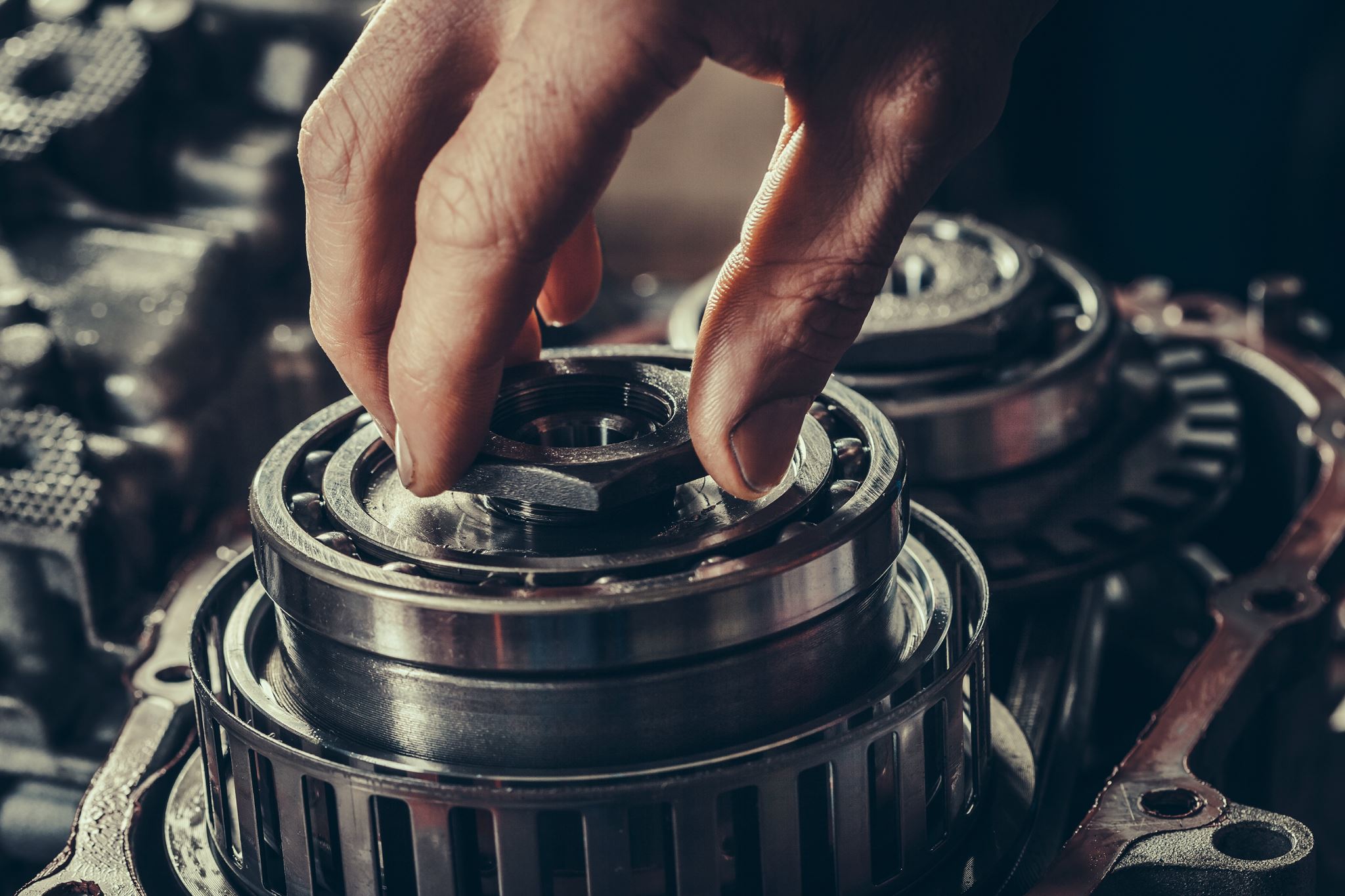 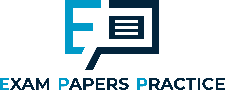 Starter
What does it mean to be wealthy?
Are you wealthy if you have a big income?
What is the difference between wealth and income?
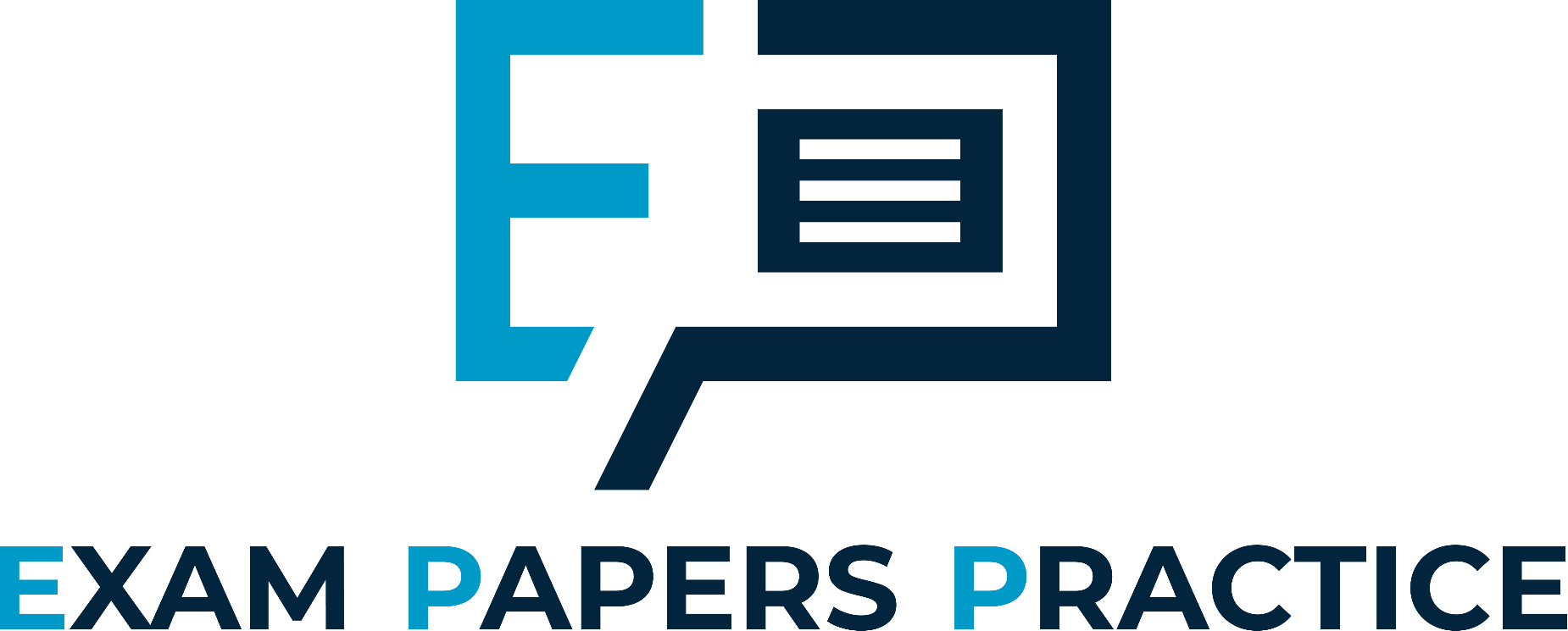 For more help, please visit www.exampaperspractice.co.uk
© 2025 Exams Papers Practice. All Rights Reserved
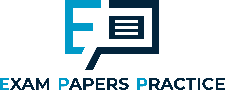 Learning Objectives
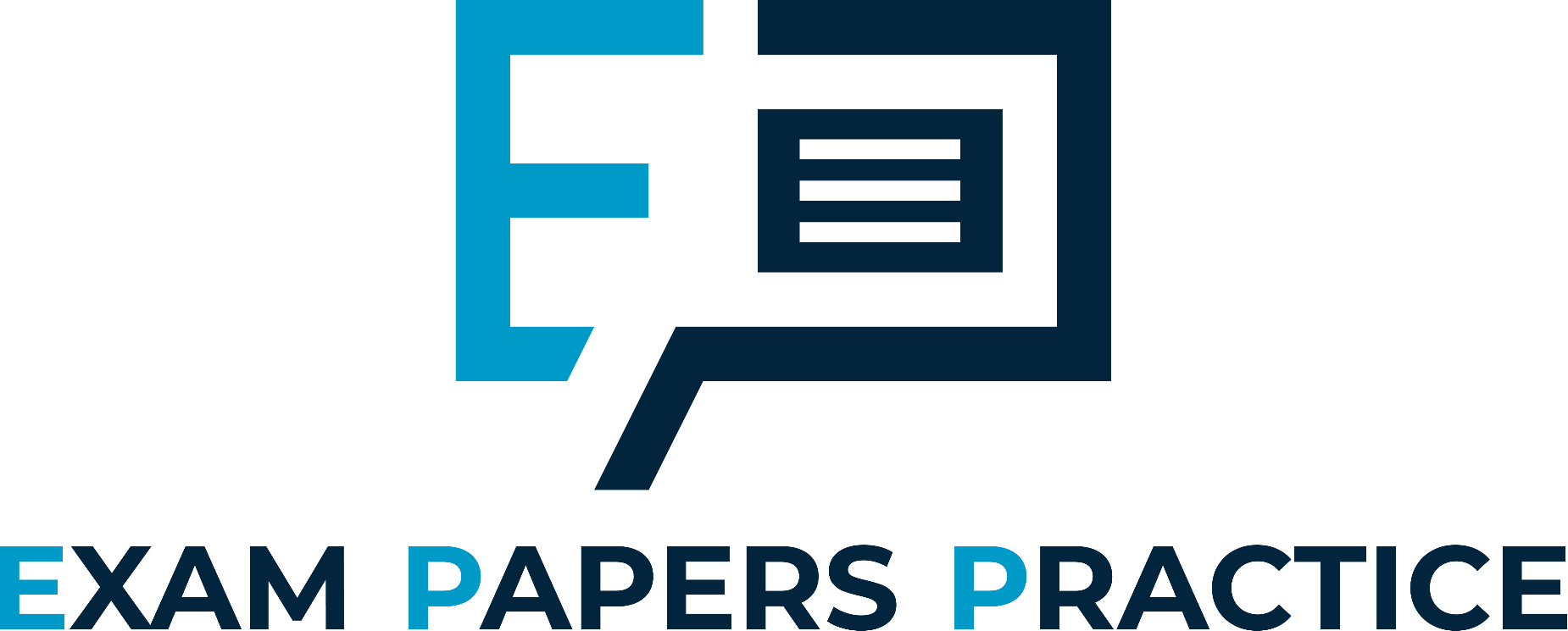 For more help, please visit www.exampaperspractice.co.uk
© 2025 Exams Papers Practice. All Rights Reserved
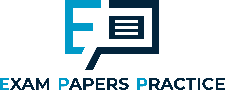 Definitions
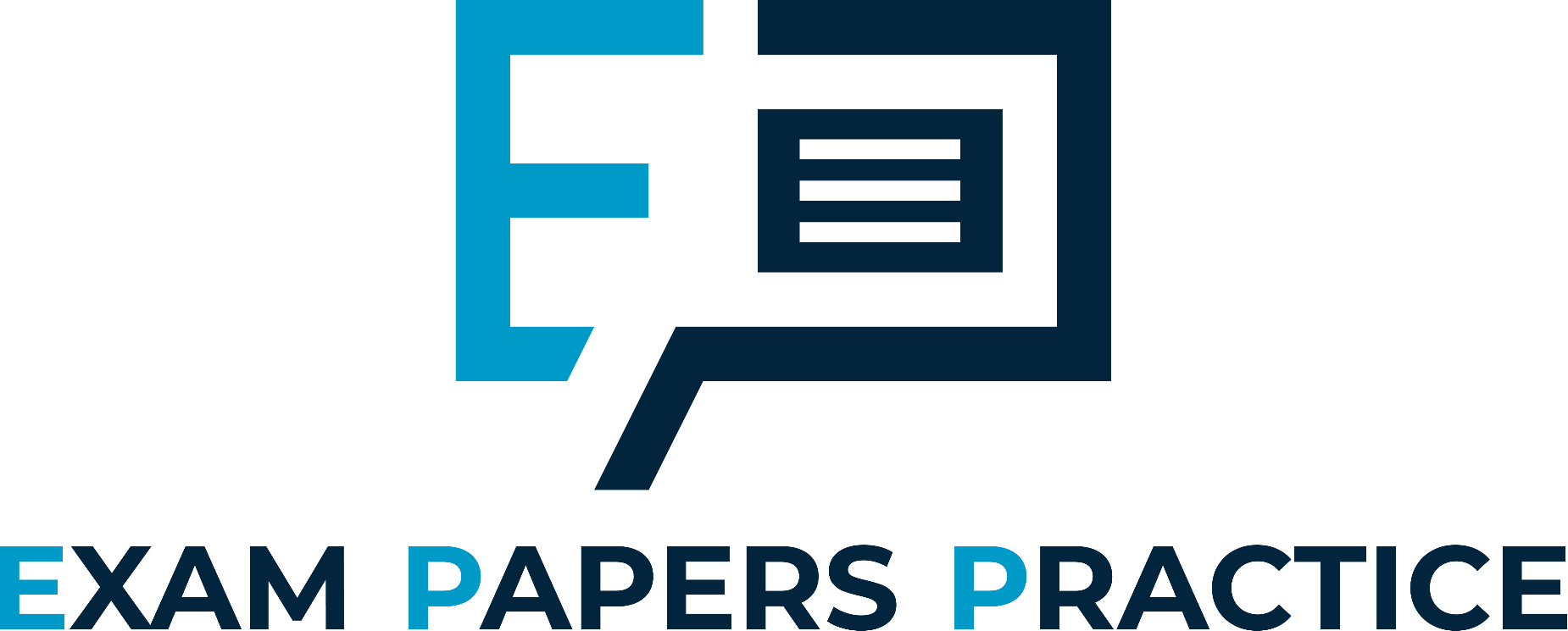 For more help, please visit www.exampaperspractice.co.uk
© 2025 Exams Papers Practice. All Rights Reserved
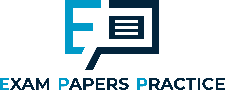 Distinction between income and wealth
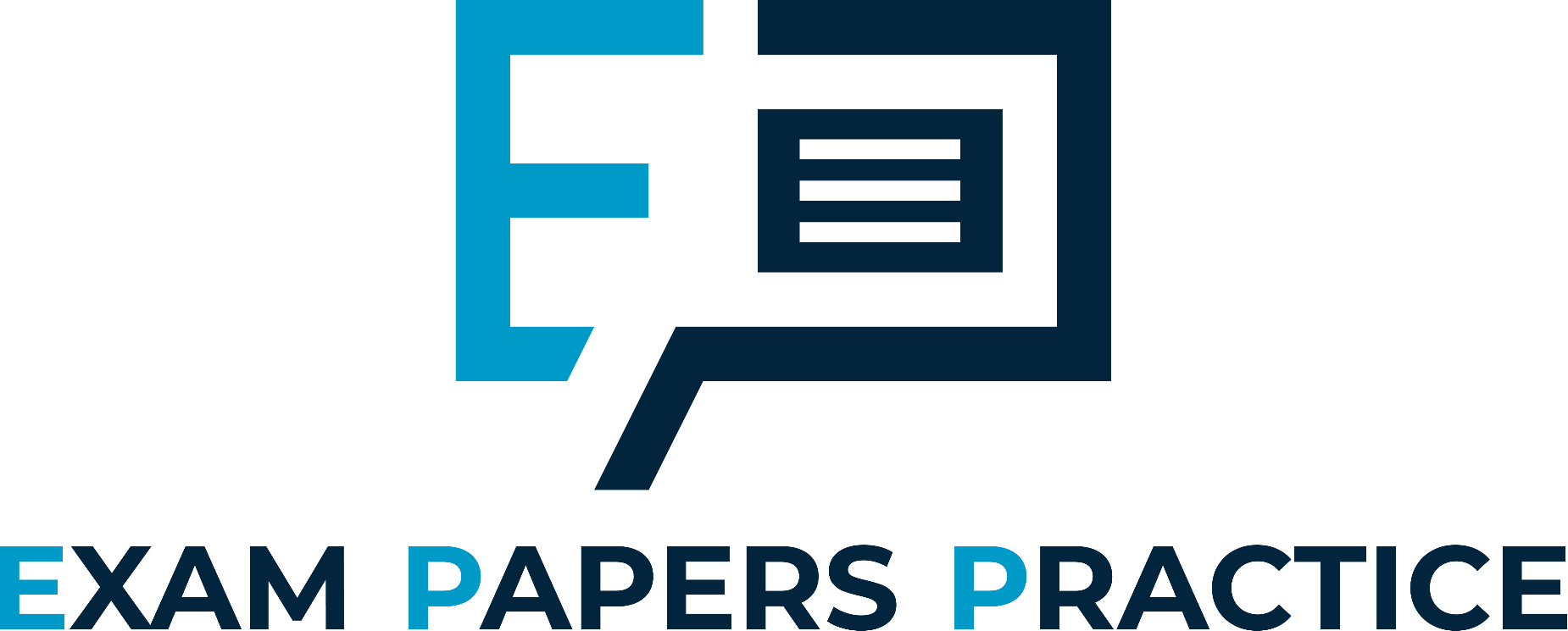 For more help, please visit www.exampaperspractice.co.uk
© 2025 Exams Papers Practice. All Rights Reserved
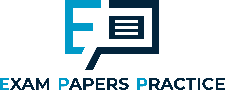 Income and wealth
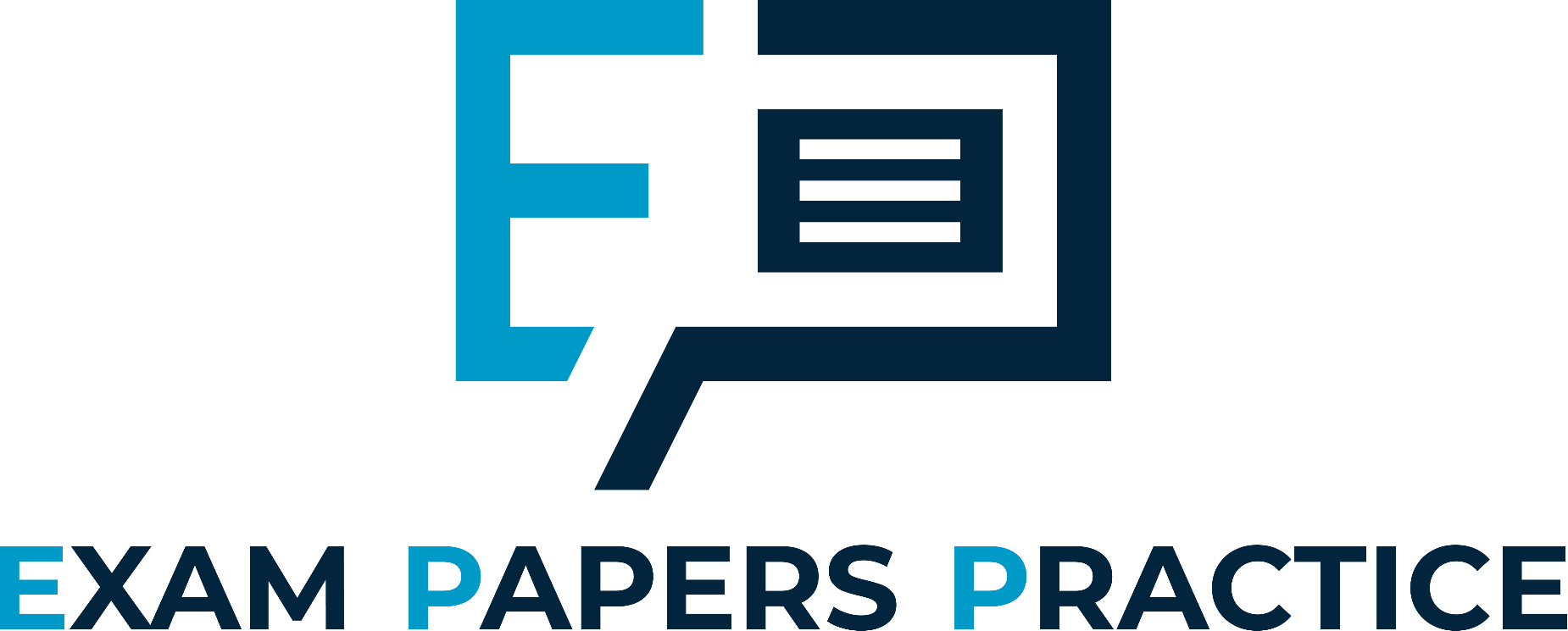 For more help, please visit www.exampaperspractice.co.uk
© 2025 Exams Papers Practice. All Rights Reserved
[Speaker Notes: https://www.equalitytrust.org.uk/scale-economic-inequality-uk]
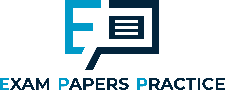 Incentives and the poverty trap
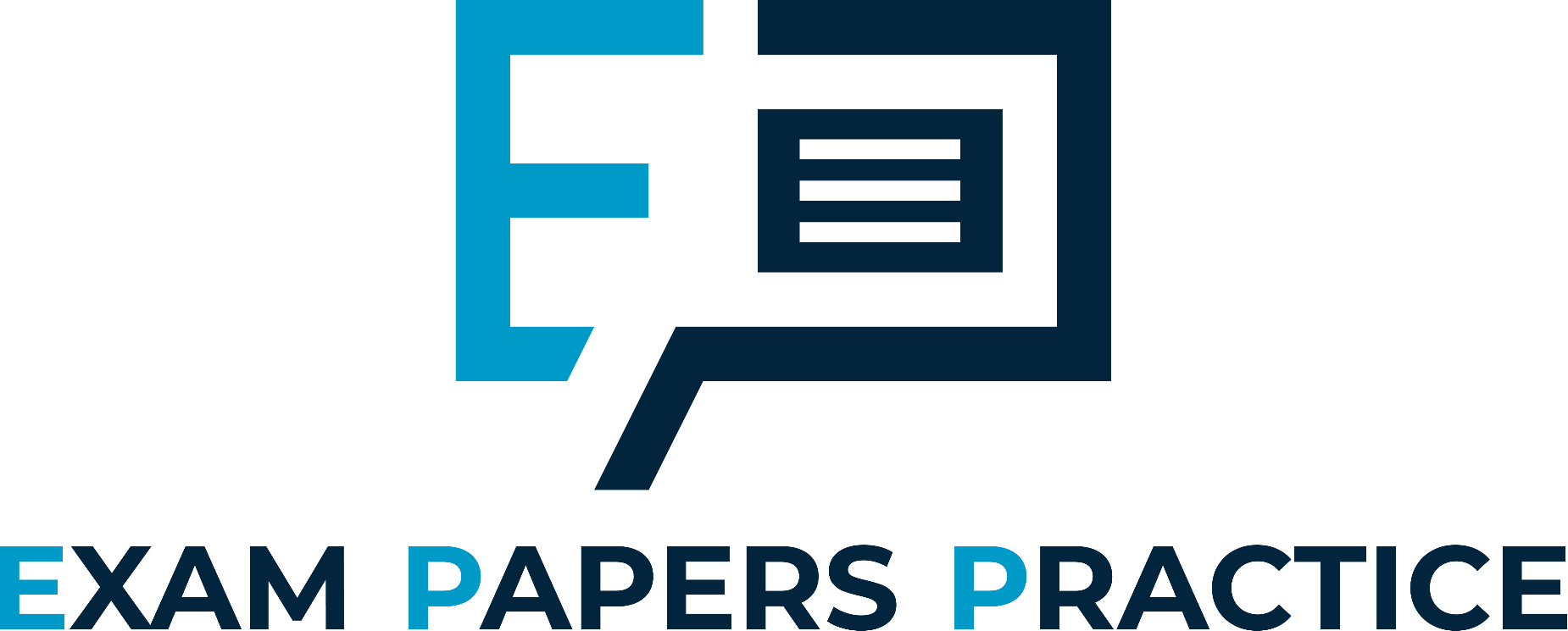 The Poverty Trap is any mechanism that stops those on low incomes from getting out of poverty
This may occur because they would be financially worse off by working so there is a lack of incentive to find employment e.g. unemployment benefit is greater than low paid work
By remaining unemployed the individual becomes more deskilled e.g. not benefitting from any work-based training
Confidence in one’s own abilities continues to decline and it becomes even harder to find work in the future
For more help, please visit www.exampaperspractice.co.uk
© 2025 Exams Papers Practice. All Rights Reserved
[Speaker Notes: http://www.basicincome.org.uk/
https://www.theguardian.com/world/2016/jun/02/state-handouts-for-all-europe-set-to-pilot-universal-basic-incomes]
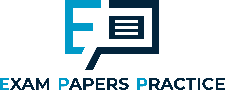 Nursery Problem
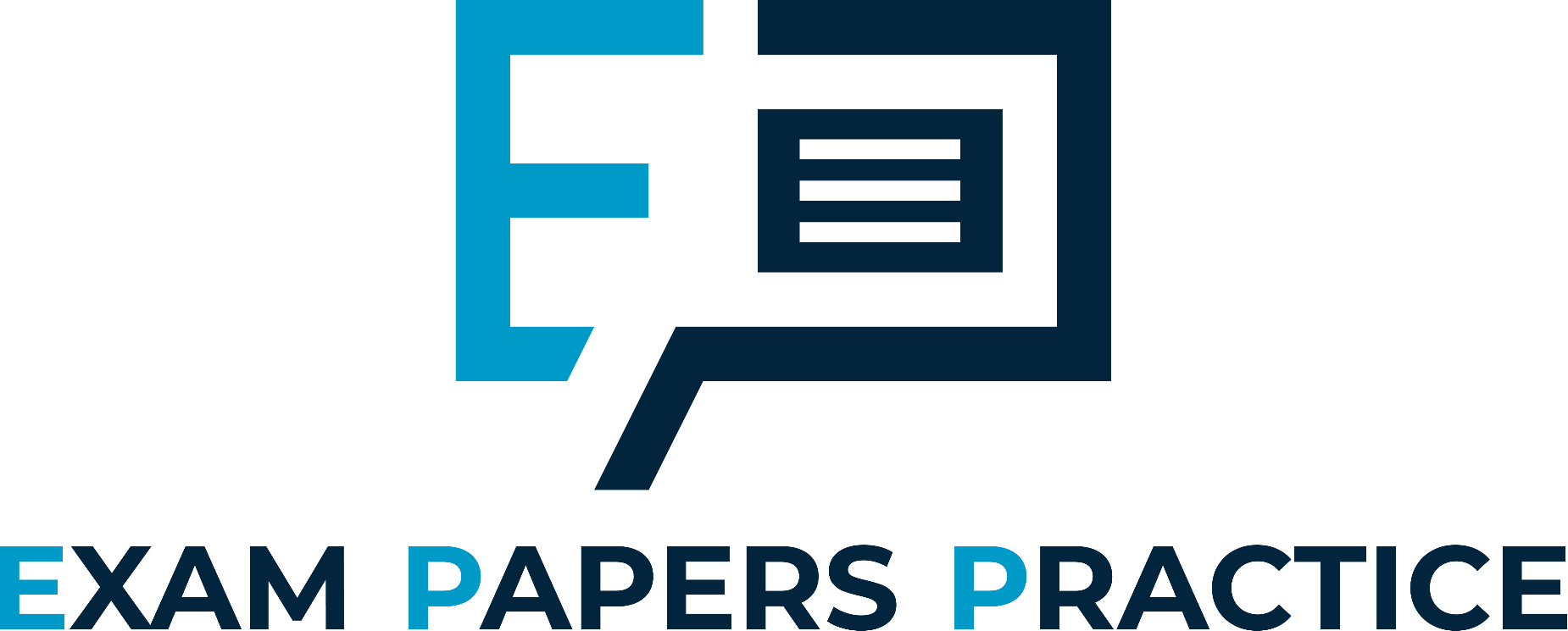 Currently ¾ year olds get 30 free hours a week.
They are paid £2 per hour. It costs £3 to provide the service.
Nurseries charge the excess to ½ year old parents so they can provide the service.
Gov now providing 30 hours for all at £2 per hour.
What is going to happen and what options do we have?
For more help, please visit www.exampaperspractice.co.uk
© 2025 Exams Papers Practice. All Rights Reserved
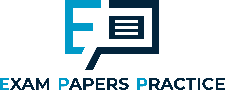 Incentives and the poverty trap
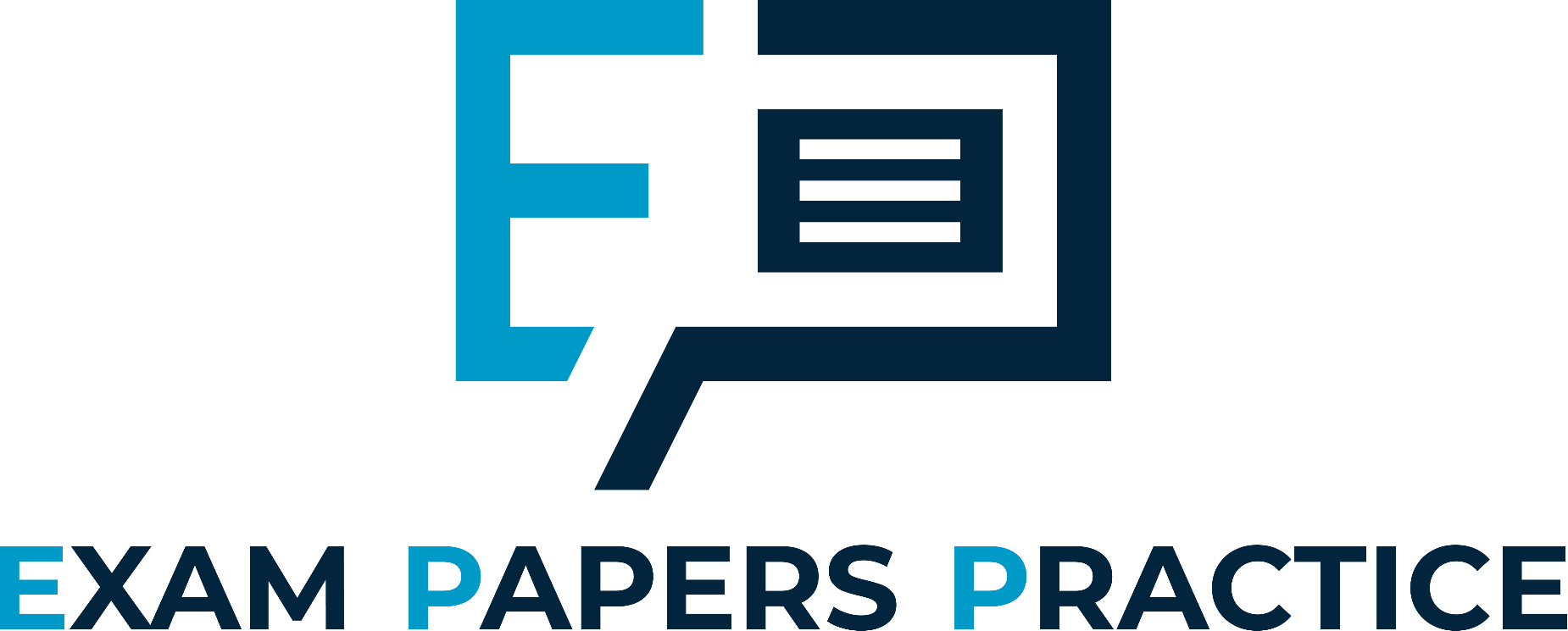 Governments have looked for different ways out of the poverty trap. Providing incentives to work can take a variety of forms:
Increasing the tax threshold – this means that workers do not pay income tax on a proportion of their income. In 2016-17 this will rise from £10 600 to £11 000
Universal Credit sets strict guidelines for individuals that can claim welfare benefits. By reducing benefits there is a greater incentive to work
Support e.g. in the form of education, training and advice helps individuals improve their human capital. This gives access to better jobs
For more help, please visit www.exampaperspractice.co.uk
© 2025 Exams Papers Practice. All Rights Reserved
[Speaker Notes: http://www.basicincome.org.uk/
https://www.theguardian.com/world/2016/jun/02/state-handouts-for-all-europe-set-to-pilot-universal-basic-incomes
https://www.moneyadviceservice.org.uk/en/articles/universal-credit-an-introduction]
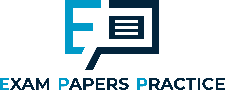 Taxation and the provision of services
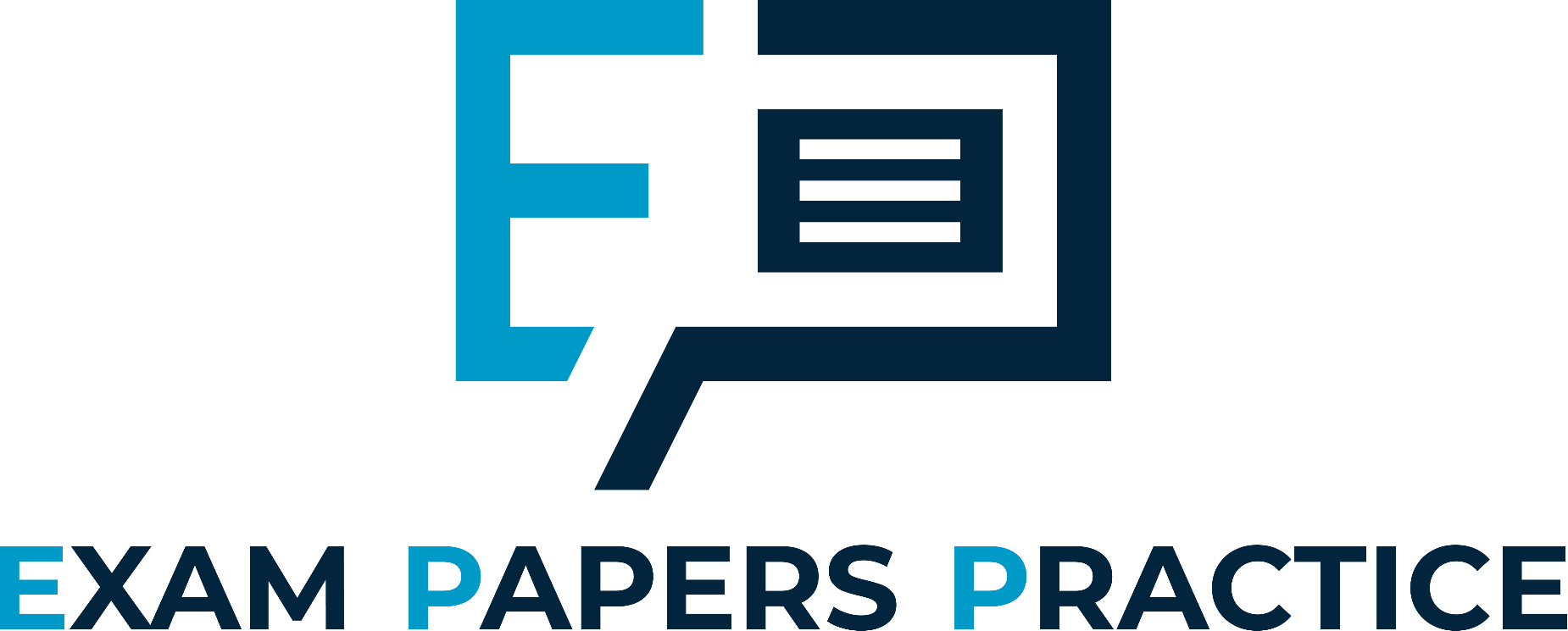 Government policies can be used to make society more equal by creating incentives and providing services






Universal credit is replacing a number of means tested benefits such as jobseeker’s allowance and housing benefit. 
It will also replace child benefit.
For more help, please visit www.exampaperspractice.co.uk
© 2025 Exams Papers Practice. All Rights Reserved
[Speaker Notes: http://www.bbc.co.uk/news/uk-politics-26618139
Childcare subsidy for working parents to be increased

http://www.bbc.co.uk/news/uk-politics-36847967]
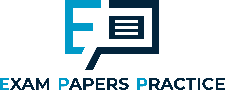 Definitions
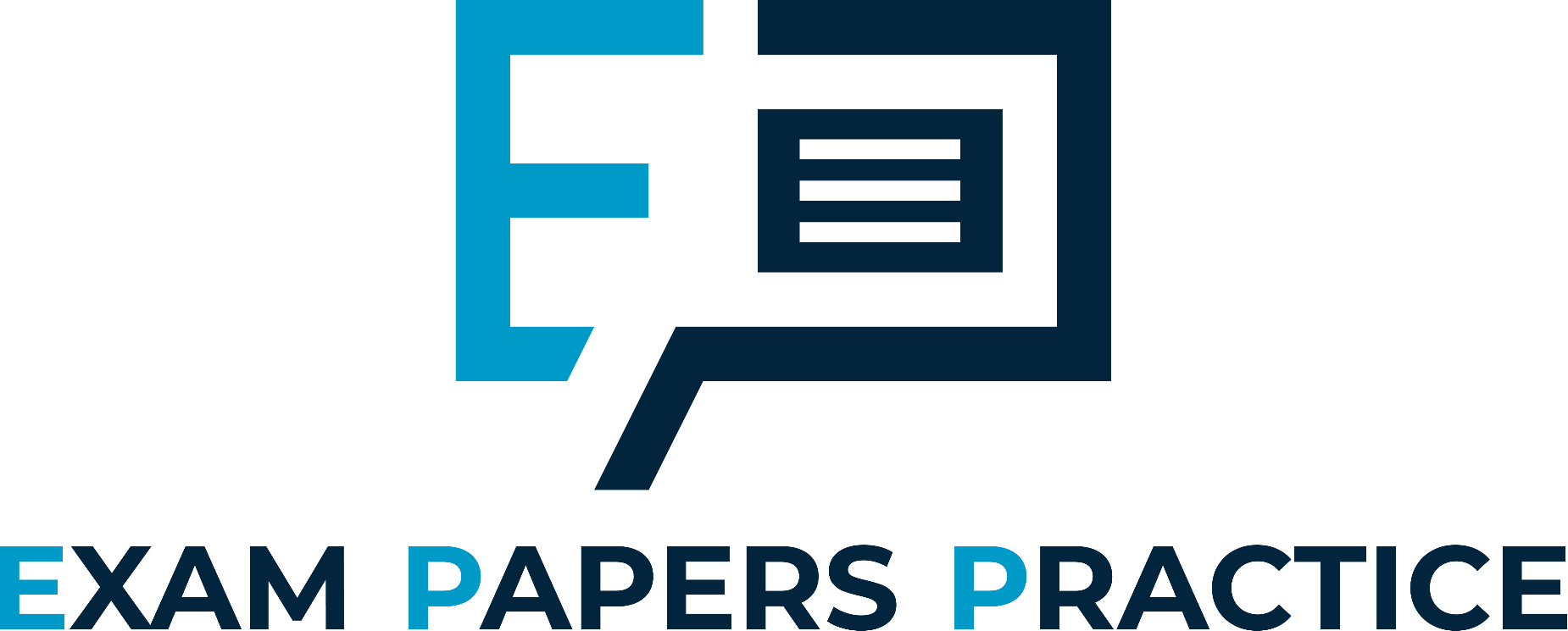 For more help, please visit www.exampaperspractice.co.uk
© 2025 Exams Papers Practice. All Rights Reserved
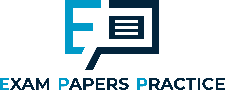 Taxation and the provision of services
A proportional tax is one with a constant marginal rate
As income rises so does the amount of tax
For example, with a proportional rate of tax of 20%:
Earnings of £10 000 would pay £2 000 in income tax
Earnings of £50 000 would pay £10 000 in income tax


Advantages:
simple to understand
easy to calculate
greater transparency so might lead to less tax evasion

Disadvantages:
burden falls on poorer members of society
therefore, creates greater inequality
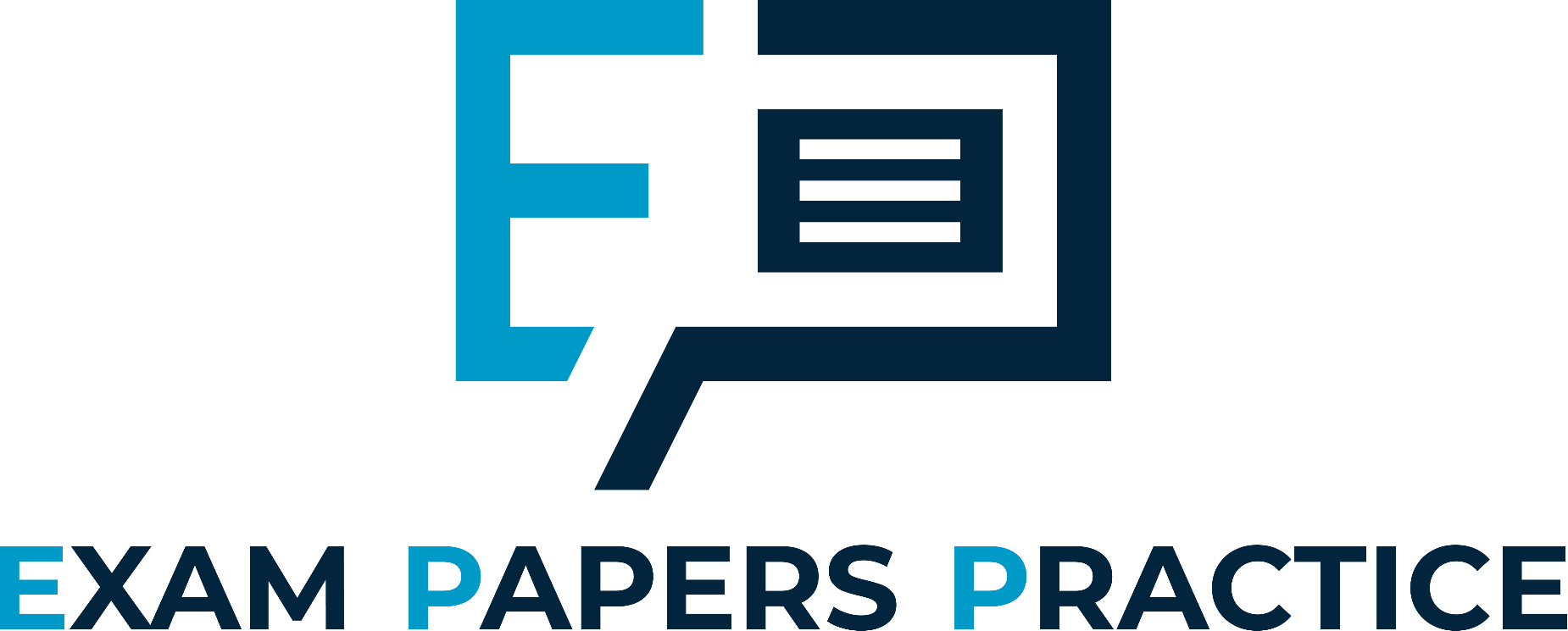 For more help, please visit www.exampaperspractice.co.uk
© 2025 Exams Papers Practice. All Rights Reserved
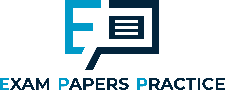 Progressive, regressive and proportional taxation
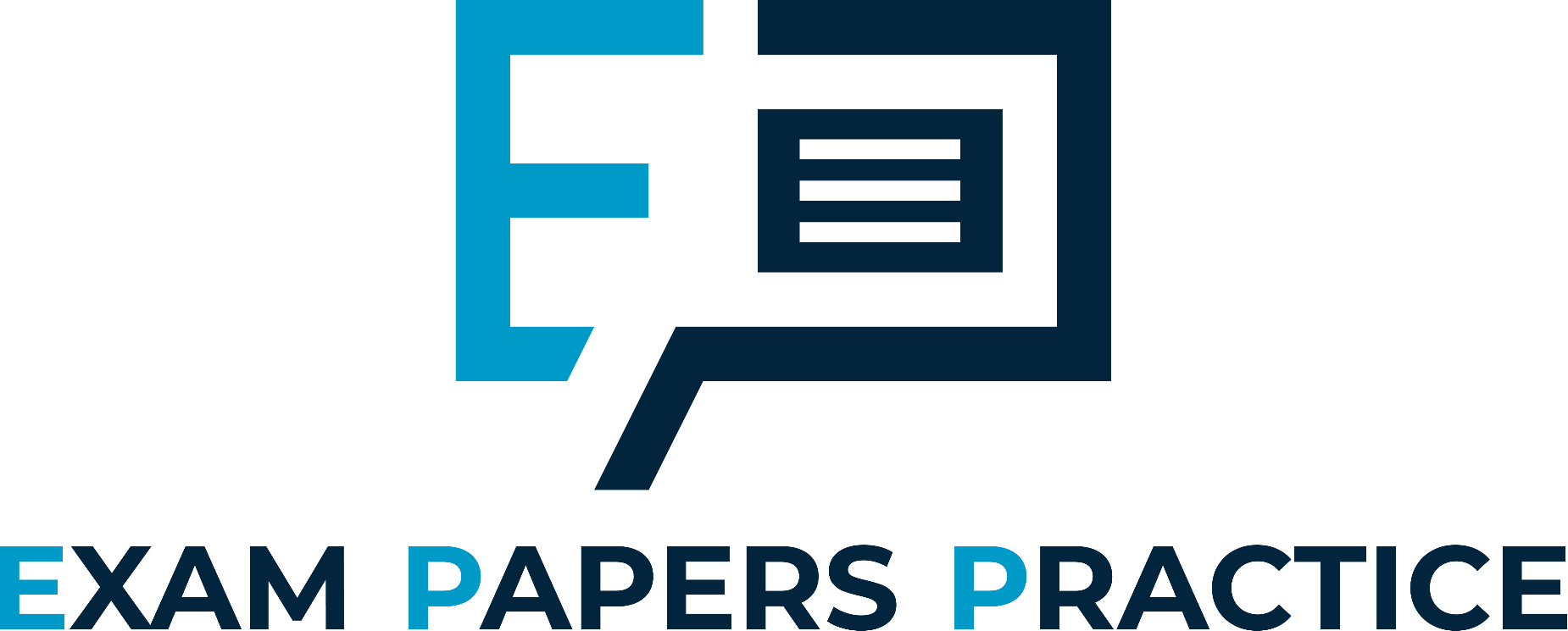 Progressive
Proportional
Proportion of tax paid as percentage of income
Regressive
Amount of income
For more help, please visit www.exampaperspractice.co.uk
© 2025 Exams Papers Practice. All Rights Reserved
[Speaker Notes: http://www.huffingtonpost.co.uk/2014/07/30/what-you-need-to-know-about-flat-taxes_n_5633058.html?&ir=UK]
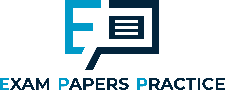 Progressive, regressive and proportional taxation
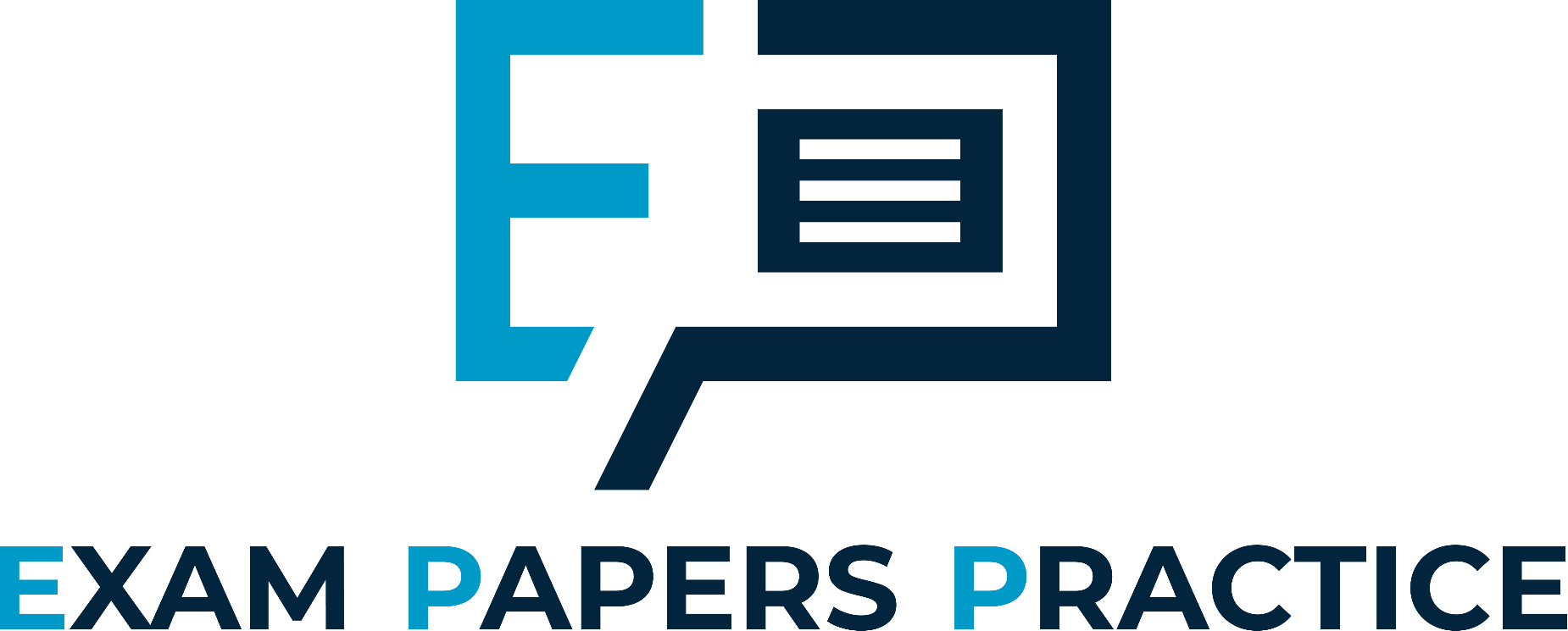 For more help, please visit www.exampaperspractice.co.uk
© 2025 Exams Papers Practice. All Rights Reserved
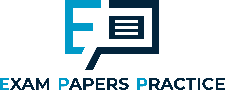 Taxation and the provision of services
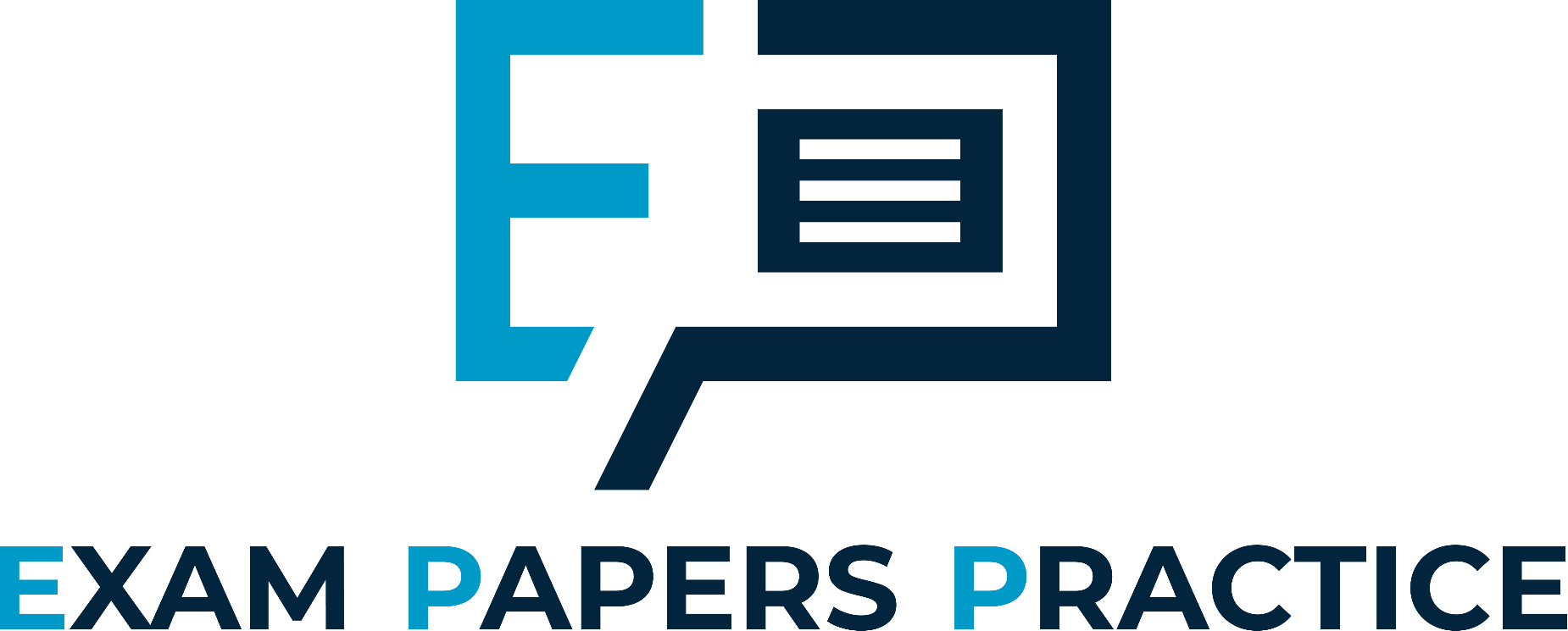 The Government 
Government policy redistributes income from richer to poorer members of society
A progressive tax will increase the proportion of tax as workers earn more, a regressive tax the opposite
The UK has a welfare system e.g. the National Health Service and Universal Credit that redistribute income to the less well off in society through welfare benefits
Merit goods such as education and health are deemed important in re-distributing income and wealth
For more help, please visit www.exampaperspractice.co.uk
© 2025 Exams Papers Practice. All Rights Reserved
[Speaker Notes: http://www.bbc.co.uk/news/business-36862059]
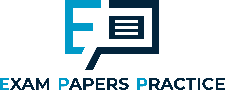 Activity
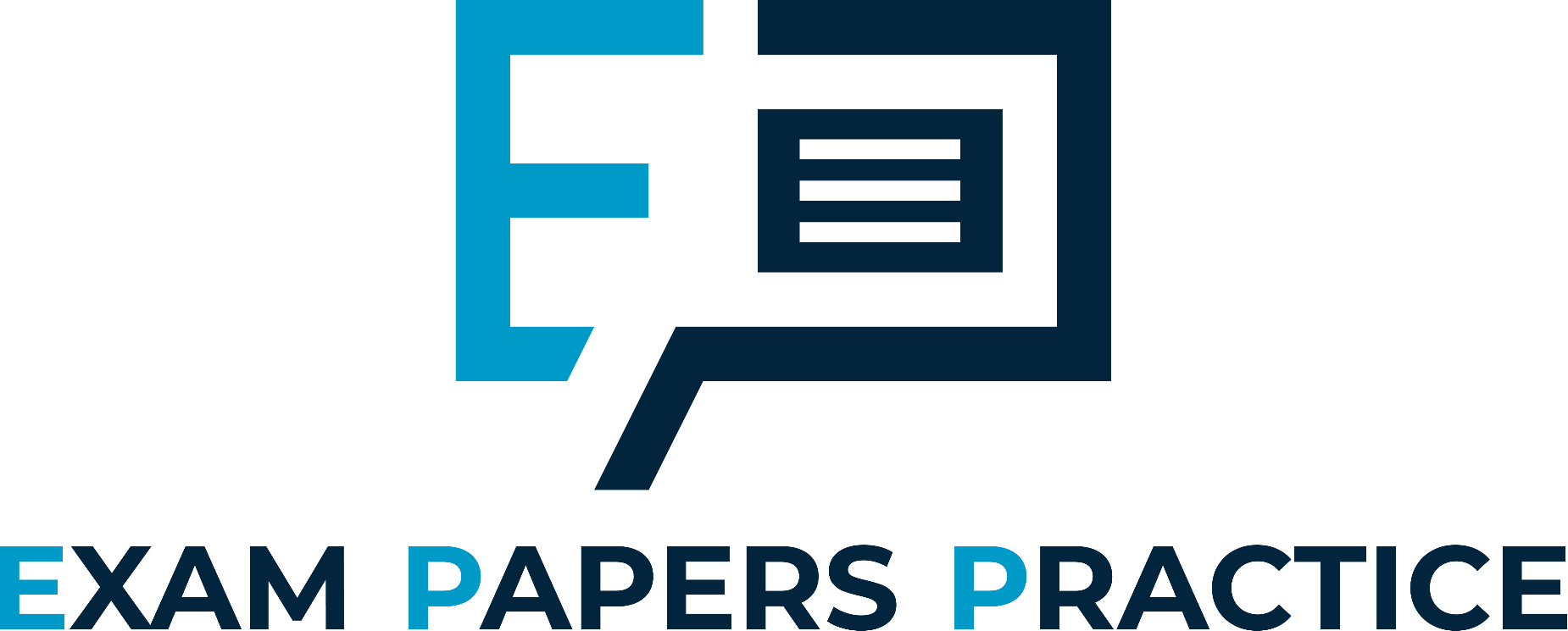 For more help, please visit www.exampaperspractice.co.uk
© 2025 Exams Papers Practice. All Rights Reserved
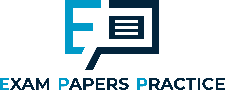 Taxation and the provision of services
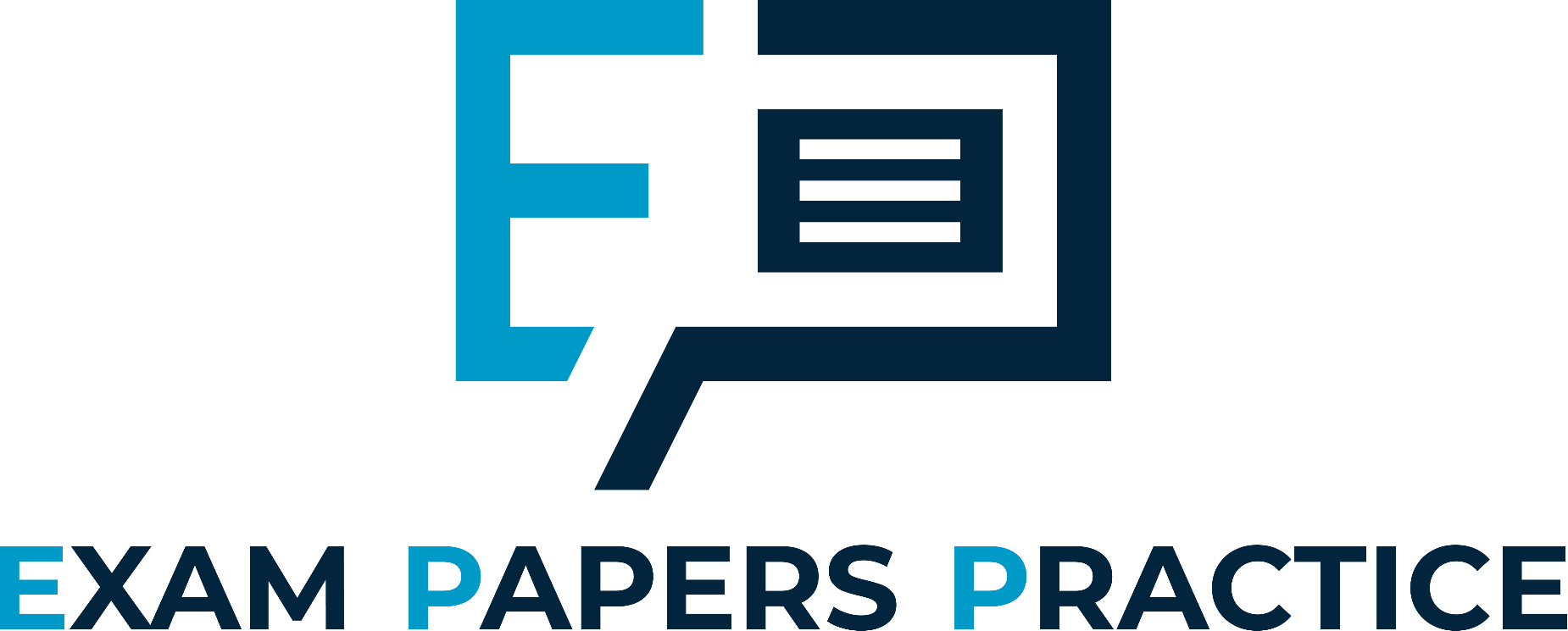 Labour market incentives can be enhanced through the creation of incentives to work via the tax system
 The threshold before individuals start paying income tax has increased from £10 660 in 2015-16 to £11 000 in 2016-17 providing a greater incentive for low paid workers to join the workforce 
 In the UK, income tax is a progressive tax system meaning that, as incomes rise, the greater the proportion of their income an individual pays in tax
 The table below shows income tax bands in the UK for 2016-17
For more help, please visit www.exampaperspractice.co.uk
© 2025 Exams Papers Practice. All Rights Reserved
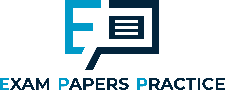 Activity: income and wealth in the UK
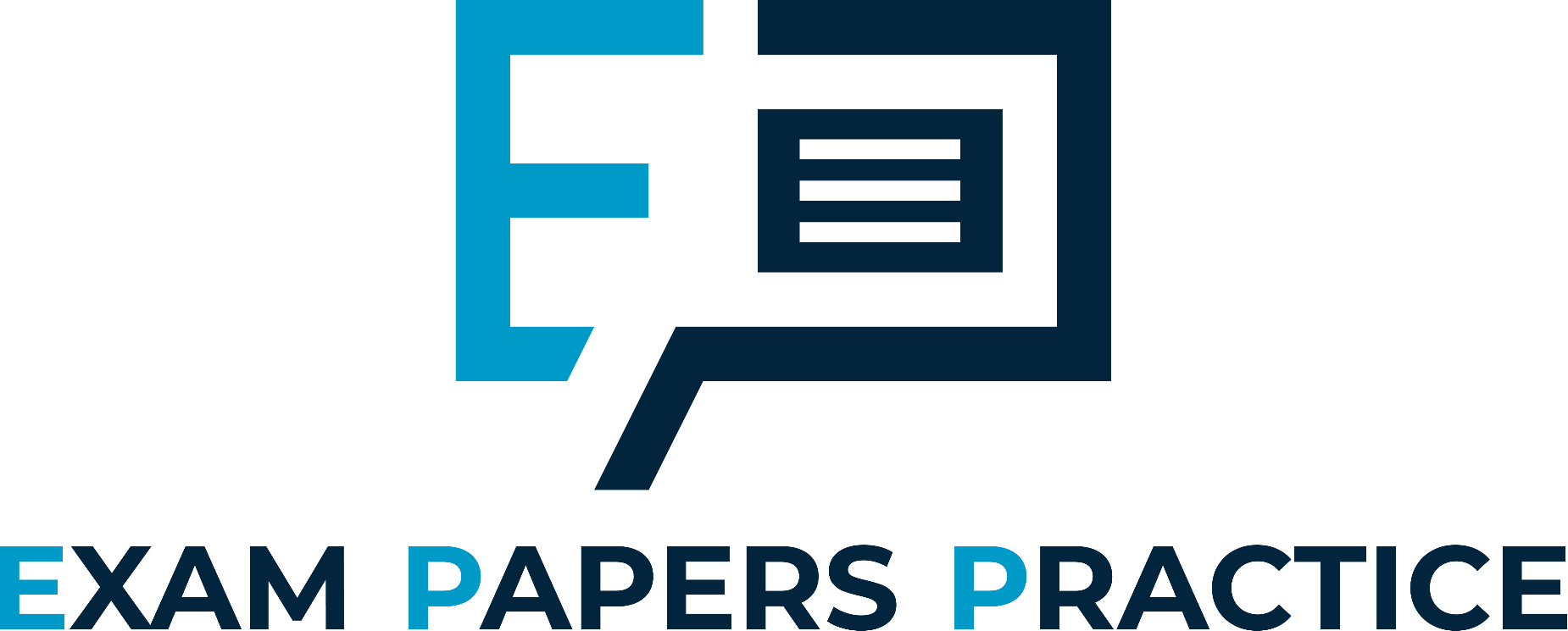 For more help, please visit www.exampaperspractice.co.uk
© 2025 Exams Papers Practice. All Rights Reserved
[Speaker Notes: http://www.bbc.co.uk/news/business-16545898
The Wealth Gap - Inequality in Numbers
http://www.theguardian.com/society/datablog/2012/jun/22/household-incomes-compare#data
Household incomes: how do you compare? Our guide explained


http://www.pewresearch.org/fact-tank/2014/01/07/5-facts-about-economic-inequality/
5 facts about economic inequality]
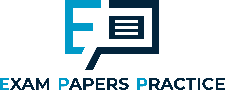 Inequality in the UK
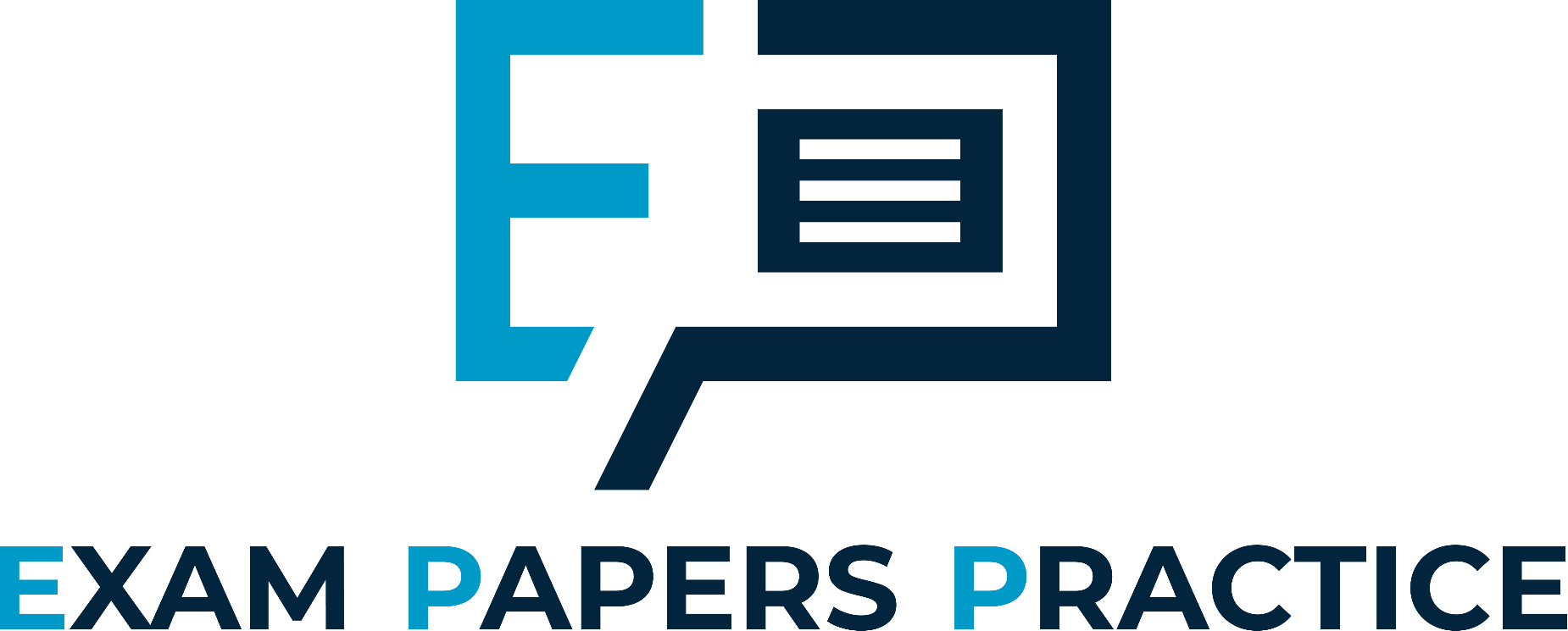 https://www.youtube.com/watch?v=tvN8zvovDrY
For more help, please visit www.exampaperspractice.co.uk
© 2025 Exams Papers Practice. All Rights Reserved
[Speaker Notes: https://www.youtube.com/watch?v=tvN8zvovDrY]
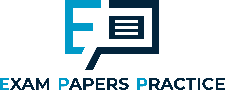 Plenary
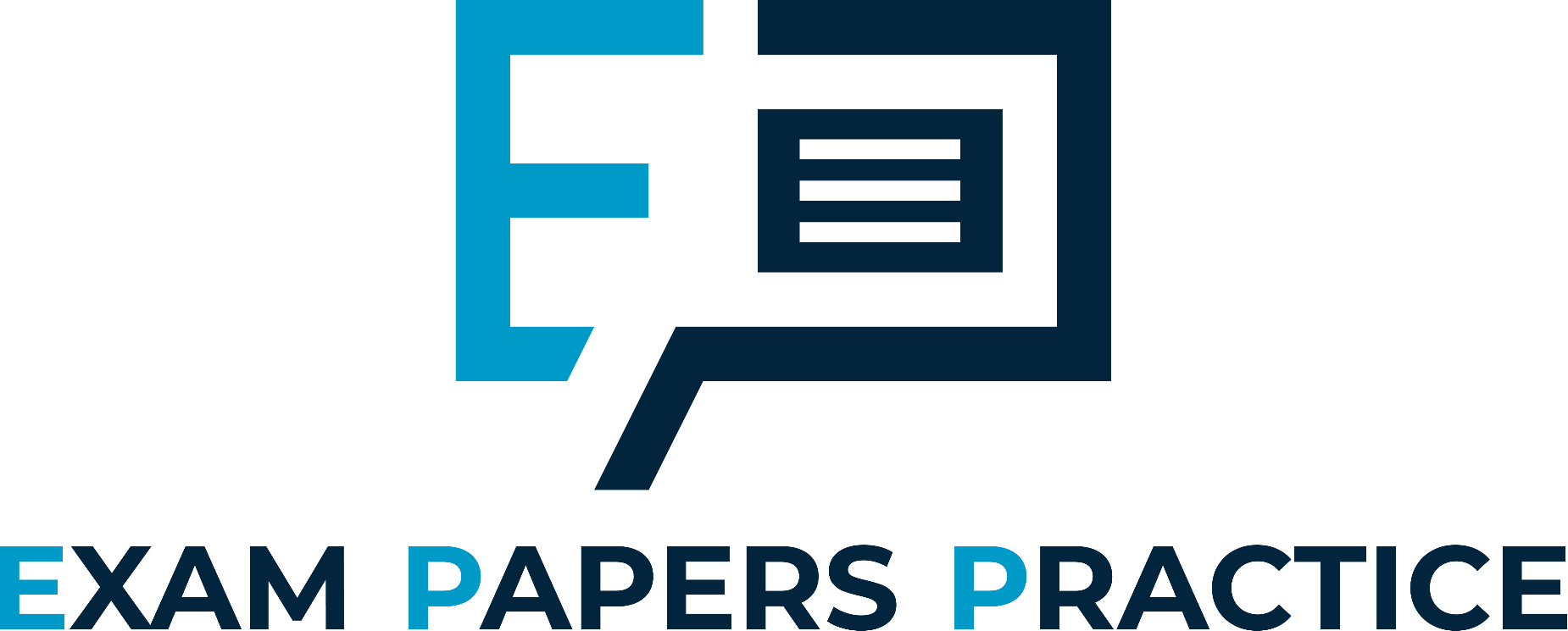 1) What is the difference between income and wealth?
A. Income is the money earned from working, while wealth is the total value of a person's assets.
B. Income is the money earned from working, while wealth is the total value of a person's debts.
C. Income is the total value of a person's assets, while wealth is the money earned from working.
D. Income is the total value of a person's debts, while wealth is the money earned from working.
2) What is a poverty trap?
A. A situation where the amount of money a person earns is not enough to cover the cost of living.
B. A situation where a person's income is not enough to support their family.
C. A situation where the cost of living is greater than the amount of money a person earns.
D. A situation where a person's income is too low to qualify for government benefits.
3) What is the role of taxation in the provision of public services?
A. To provide funding for public services.
B. To discourage people from using public services.
C. To reduce the cost of public services.
D. To increase the quality of public services.
4) What is the impact of taxation on poverty and inequality?
A. It increases poverty and inequality.
B. It decreases poverty and inequality.
C. It has no impact on poverty and inequality.
D. It depends on the type of taxation.
5) What is the role of the private sector in addressing poverty and inequality?
A. To provide goods and services to those in poverty.
B. To create jobs and provide economic opportunities.
C. To increase the availability of public services.
D. To reduce the cost of public services.
© 2025 Exams Papers Practice. All Rights Reserved
For more help, please visit www.exampaperspractice.co.uk